Registered Charity Number 1200757
Broughton Hall, Broughton, Staffs, ST21 6NS
WHO ARE WE
Caudwell Youth is a volunteer mentor based charity, focused on supporting young people at-risk, aged 11-24 years old over a period of 18 months but up to 2 years. 

Founded in 2022 by four co-leaders alongside philanthropist John Caudwell. 

OUR VISION: Every young person at-risk, can access individualised support and opportunities to shape their future.

Our current areas of focus are Buckinghamshire, Hertfordshire, Luton, Milton Keynes and Slough.
WHAT WE DO
1-2-1 person centred mentoring.
Each young person is matched with a trained volunteer mentor. 
Enable effective transition from isolation, exclusion, trauma, low self-esteem and harmful associations to positive choices, re-engagement with education, training, independent living and employment. 
Build resilience, self-esteem and making a positive contribution to communities.
Provide consistent support, where often there is inconsistency.
NEEDS
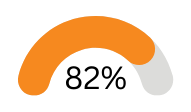 Mental Health

                At risk or being exploited

                At risk or involved in Offending behaviour 

                Care experienced ​

On average, our young people face 2 of these presenting needs.
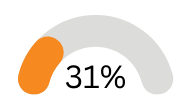 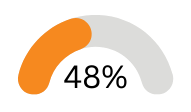 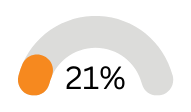 WHAT SUPPORT LOOKS LIKE
Weekly mentoring sessions 
Employment Opportunities​
Community engagement
Developing skills and interests
Independent living support

Young person led​
Consistent
Community based
Professional, not formal 

We have a Caudwell Youth Collective to encourage meaningful youth participation.
IMPACTS
OUTCOMES
Increased confidence and sense of self-worth;​

Improved well-being, relationships, social skills and communication;​

Increased resilience;​

Improved life skills such as financial management, cooking and hygiene;​

Increased meaningful use of time.
Reduced offending behaviour;​

Lowered risk of exploitation;​

Reduced alcohol and drug use;​

Improved mental health;  

Significant movement from NEET to EET.
WHAT YOUNG PEOPLE SAY
"I haven't self harmed in 2 months and have been using other techniques to manage my impulses."
-Kate
“Since working with Caudwell Youth, I can now open up and talk as this was something I struggled with before, my financial situation has improved as I made a claim for Universal Credit. I am working on my anxiety and learning to control this.”

-Young person
"My confidence and independence has grown thanks to the support of my mentor."
–Sam
"I have learned new methods of understanding in life skills, CV writing and job searching. To those that are nervous, unwilling or excited to take life by the horns and expand yourself as a person, I strongly recommend Caudwell Youth."
-Lewis
Registered Charity Number 1200757
Broughton Hall, Broughton, Staffs, ST21 6NS
A young person is identified as in need of mentoring.
CY JOURNEY
Referral is made through our website.
Team will triage referral to assess stability and risk.
Youth support Co-ordinator reaches out to family/YP to arrange a meeting.
The journey young people go on when being referred to Caudwell Youth.

YSC = Youth Support Co-Ordinator
Youth support Co-ordinator and YP complete one page profile together.
Support begins and Youth support Co-ordinator keeps referrer updated.
Match is made with a mentor.
Mentoring begins in the community.
Reviews 2 times a year to assess progress.
Exit strategy begins.
NEXT STEPS
All referrals are made through the website:
 www.caudwellyouth.org/service ​

Please complete the form with the YP’s information, not your own.

Any enquiries please contact:​
referrals@caudwellyouth.org ​

Become a mentor ​
Share our information ​
Follow our journey on social media @caudwellyouth
THANK YOU!
ANY QUESTIONS?
Registered Charity Number 1200757
Broughton Hall, Broughton, Staffs, ST21 6NS